MODULE 6
Paaugstināt 21. gadsimta prasmes STEM mācību procesā
www.be21skilled.eu
1
01
21. gadsimta prasmju meta-ietvars
SATURA RĀDĪTĀJS
02
Pašvadība, mērķtiecība, neatlaidība
03
Kritiskā domāšana, problēmu risināšana un sistēmiskā domāšana
04
Komunikācija, sadarbība un komandas darbs
05
Izaugsmes domāšana un mācīšanās
06
Atbildība un godīgums
07
Pielāgošanās spēja, stresa noturība
08
Radošums, zinātkāre, atvērta domāšana, iespēju pamanīšana
09
Informācijas un datu pratība, informācijas interpretācija
10
Labklājība, pozitīva attieksme un apzinātība
11
Emocionālā inteliģence un empātija
12
Kritiskā domāšana, problēmu risināšana un sistēmiskā domāšana
21. gadsimta prasmju meta-ietvars
Darba devēju aptaujā izmantoto 21.gadsimta prasmju saraksts izveidots, veicot desmit jaunāko (2018. - 2022. gada publikācijas) un uz pētījumiem balstītu prasmju ietvaru meta-analīzi, kas raksturo nākotni un darba tirgum atbilstošās prasmes.

Visas atlasītās prasmju ietvarstruktūras ir izstrādājušas starptautiskas organizācijas, tostarp Eiropas Komisija (McCallumn, Weicht, McMullan, & Price, 2018; Sala, Punie, Garkov, & Cabrera, 2020; Bianchi, Pisiotis un Cabrera Giraldez, 2022; Vuorikari, Kluzer un Punie, 2022), ESAO (2018), Pasaules ekonomika Forums (2020), McKinsey & Company (2021), Coursera (2021), Cedefop un Eurofound (2018). Katra šīs analīzes rezultātā identificētā 21. gadsimta prasme apraksta savstarpēji saistītu prasmju grupu, kas tika iekļauta prasmju ietvaros.
01
3
Jāatzīmē, ka 21. gadsimta prasmju saraksts ir izveidots, lai iekļautu vispārējās kompetences un tās kompetences, kas vienādi attiecas uz visām STEM izglītības jomām. Tas neattiecas uz profesionālajām prasmēm vai prasmēm, kas raksturīgas tikai noteiktām jomām vai profesijām.

Nākamajā ziņojuma sadaļā, pamatojoties uz literatūras apskatu, aprakstītas būtiskākās 21. gadsimta prasmes un ietverošās apakšprasmes.
Pašvadība, mērķtiecība, neatlaidība
Starptautiskajā prasmju ietvarā minētās prasmes, kuras autori uzskata par savstarpēji saistītām un kuras ir apvienotas šajā prasmju grupā, ir:
Autonomija
Pašefektivitāte
Pašapziņa un pašvadība
Paškontrole, pašregulācija, pašvirzīšanās
Mērķu sasniegšana



Orientācija uz mērķi un tā izpilde (piemēram, stingrība, neatlaidība)
Lēmumu pieņemšana
Motivācija & neatlaidība
Plānošana & vadība
Projektu vadība
Risku vadība
Resursu vadība
02
5
Saskaņā ar ESCO (Eiropas Komisija), pašvadības prasmes un kompetences prasa, lai indivīdi saprastu un kontrolētu savas spējas un ierobežojumus, un izmantotu šo pašapziņu, lai vadītu darbības dažādos kontekstos.

Tās ietver spēju rīkoties pārdomāti un atbildīgi, pieņemt atgriezenisko saiti, pielāgoties pārmaiņām un meklēt iespējas personīgai un profesionālai izaugsmei. Pašvadības prasmes un kompetences var saukt arī kā:
paškontrole

pašregulācija

pašvadība

pašdisciplīna un 

profesionāla attieksme
Saskaņā ar pētījumu mērķtiecība ir gribas īpašība, ko raksturo mērķi un uzdevumi, darbību, domu un jūtu sakārtotība un līdzsvars ar vienmērīgu virzību uz mērķi.

Tā ir virziena izjūtas un spēcīgas motivācijas kvalitāte, lai sasniegtu konkrētu rezultātu. Neatlaidība ir cilvēka spējas uzkrāt enerģiju ilgtermiņā, sasniegt mērķi, pārvarēt dažāda mēroga grūtības (Griban et al., 2020). Kopā mērķtiecība un neatlaidība ir svarīgas īpašības, kas var palīdzēt indivīdam sasniegt savus mērķus un pārvarēt izaicinājumus.
Kritiskā domāšana, problēmu risināšana un sistēmiskā domāšana
Saistītās prasmes:

Analītiskā domāšana
Kognitīvie procesi un stratēģijas
Kritiskā domāšana un lēmumu pieņemšana
Problēmas formulēšana
Problēmu risināšana, sarežģītu problēmu risināšana
Argumentācija, problēmu risināšana un ideju ģenerēšana
Sistēmas prasmes
Sistēmu analīze un novērtēšana
03
8
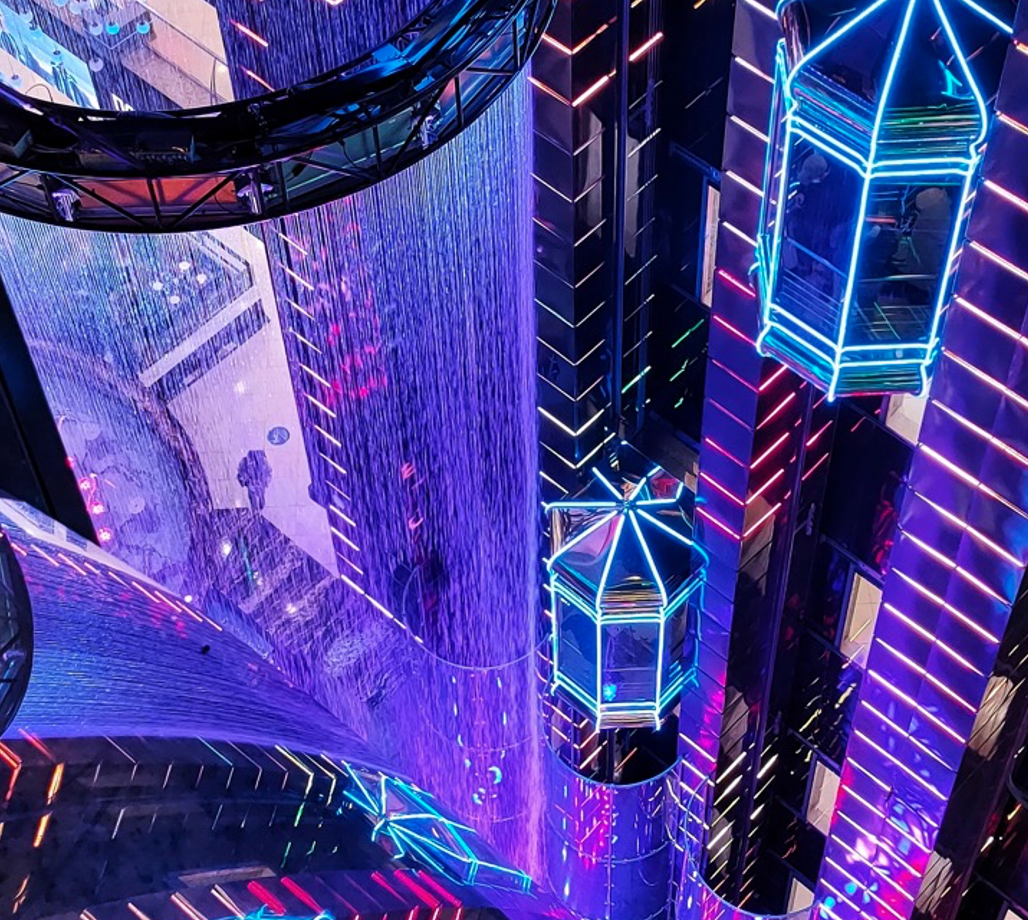 Domāšanas prasmes un kompetences var saukt arī par :


Kognitīvās prasmes un kompetences

Saprāta un loģikas izmantošana
Saskaņā ar ESCO (Eiropas Komisija) domāšanas prasmes un kompetences ir saistītas ar spēju pielietot garīgos procesus, vācot, konceptualizējot, analizējot, sintezējot un/vai novērtējot informāciju, kas iegūta vai ģenerēta no novērojumiem, pieredzes, pārdomām, argumentācijas vai komunikācijas.

Tās ietver spēju novērtēt un izmantot dažāda veida informāciju, lai plānotu aktivitātes, sasniegtu mērķus, risinātu problēmas un veiktu sarežģītus uzdevumus ierastā un arī jaunā veidā.
Kritiskā domāšana ir augstāka līmeņa domāšanas prasme, kas ir ļoti svarīga, lai tiktu galā ar nenoteiktību, sarežģītību un pārmaiņām. Tā ietver pašvirzītu, prasmīgu informācijas, uzskatu vai zināšanu analīzi ar pastāvīgu domāšanas zināšanu rekonstrukciju par metodēm, lai novērtētu un radītu jaunas zināšanas un stratēģijas problēmu risināšanai. Tā paredz cilvēka domāšanas egocentrisko un sociālcentrisko tendenču apzināšanos, kas var radīt kļūdas argumentācijas kvalitātē, kā arī gatavību kritiski novērtēt un novērtēt informāciju (Sala, Punie, Garkov un Cabrera, 2020).

Problēmu risināšana ir procesa risinājuma meklēšana  sarežģītiem vai kompleksiem jautājumiem (Simpson, Weiner un Oxford University Press, 1989). Problēmu risināšanai parasti ir jāizmanto dažādi rīki un informācijas resursi. Problēmu risināšanas galvenā iezīme ir tāda, ka personai nav iespējams sasniegt mērķi ar rutīnas darbībām. Problēmu risināšanā ir jāpārdomā situācija, lai noteiktu pareizu lēmumu un darbību izkārtojumu, kas var novest pie risinājuma. Tas bieži ietver mijiedarbību ar citām personām, un tādējādi saziņa mutiski vai rakstiski var būt viena no darbībām, kas nepieciešamas problēmas risināšanai. Rīki un tehnoloģijas parasti var atvieglot problēmu risināšanu (OECD, 2012).
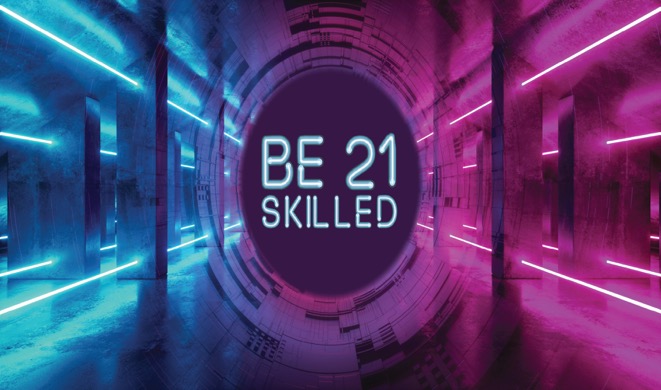 10
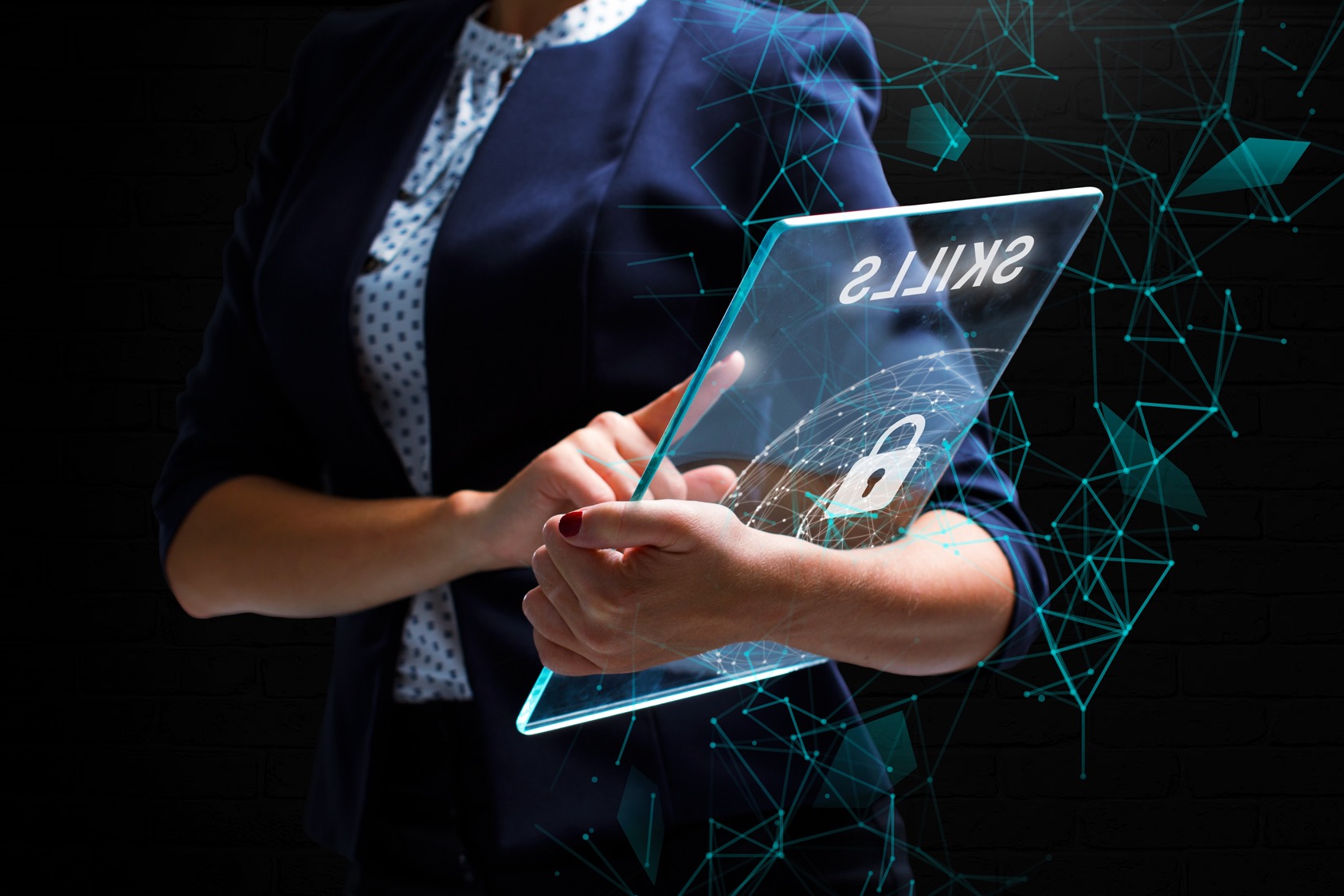 Kritiskā domāšana un problēmu risināšanas prasmes ir cieši saistītas ar citām nodarbināmības kompetencēm. Saskaņā ar ES Padomes (2018) teikto, problēmu risināšanas attieksme atbalsta mācību procesu un indivīda spēju tikt galā ar šķēršļiem un pārmaiņām.

Tās ietver vēlmi pielietot iepriekš apgūto un dzīves pieredzi, kā arī zinātkāri meklēt iespējas mācīties un attīstīties dažādos dzīves kontekstos.
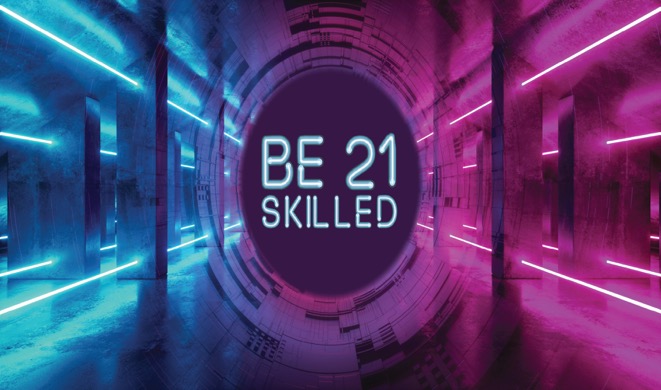 11
Komunikācija, sadarbība un komandas darbs
Saistītās prasmes:

Sadarbība
Komunikācija
Attiecību veidošana
Iesaistīšanās/ komunikācijas prasmes/ sadarbības prasmes
Vispārējās prasmes/kompetences
Savstarpējās attiecības
Pārdošana, pārliecināšana
Apkalpošana,iekļaušana un rūpes
Sociālās prasmes
Sadarbība, komandas darba efektivitāte
04
12
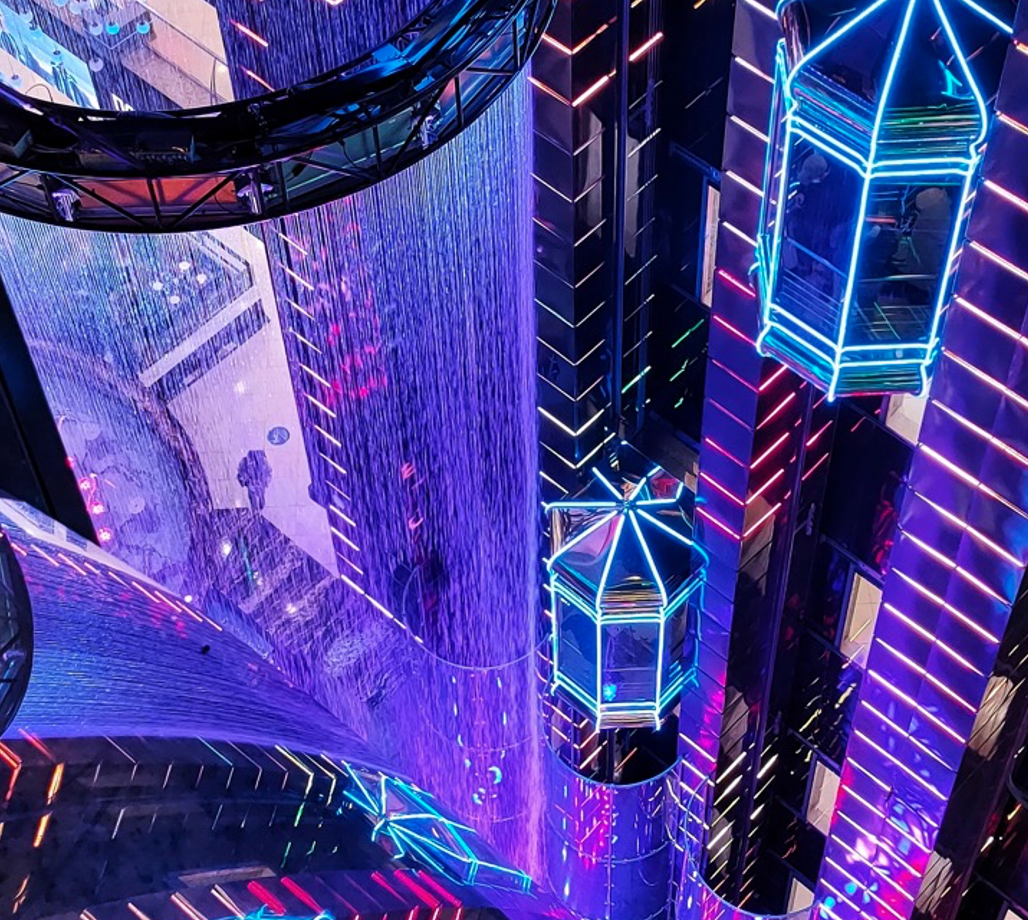 Saskaņā ar ESCO (Eiropas Komisija) sociālās un komunikācijas prasmes, kompetences ir saistītas ar spēju pozitīvi un produktīvi mijiedarboties ar citiem.

To pierāda efektīva un empātiska komunikācija, savu mērķu un rīcības saskaņošana ar citu mērķiem un rīcību. Tā ir rīcība, kas ir strukturēta atbilstoši vērtībām, nodrošinot citu labklājību un progresu, kā arī piedāvājot pārraudzību. Sociālās un komunikācijas prasmes un kompetences var saukt arī kā:
Savstarpējo attiecību spējas un prasmes
Sociālā mijiedarbība
Sociālās prasmes
Sala, Punie, Garkov un Cabrera (2020, 20.lpp.) piedāvā šādas komunikācijas un sadarbības definīcijas un aprakstus (tabula zemāk):
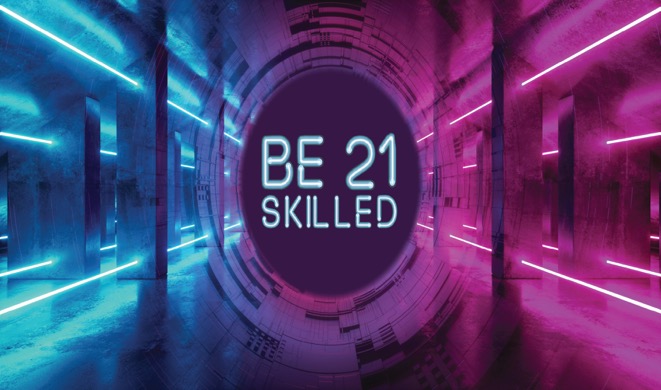 14
Sala, Punie, Garkov un Cabrera (2020, 20.lpp.) piedāvā šādas komunikācijas un sadarbības definīcijas un aprakstus (tabula zemāk):
Lielākajai daļai nākotnes darba vietu, kuras, domājams, paplašināsies laika posmā no šī brīža līdz 2025. gadam, būs nepieciešamas spēcīgas sadarbības un komunikācijas prasmes (Eiropas Komisija, Kopīgais pētniecības centrs, Goenaga, Gonzales, Napierala, u.c., 2019).
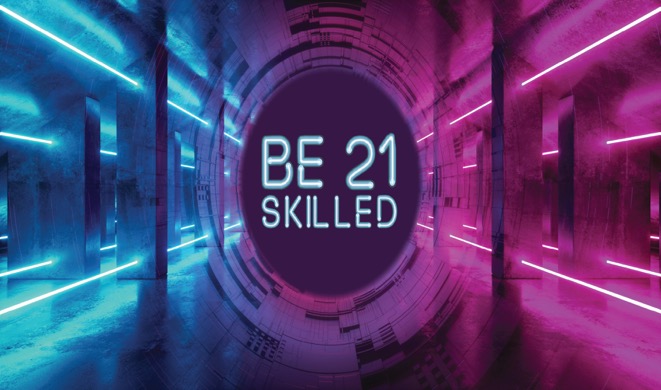 15
Izaugsmes domāšana un mācīšanās
Saistītās prasmes:

Aktīva mācīšanās un mācīšanās stratēģijas
Nepārtraukta mācīšanās, mūžizglītība
Izaugsmes domāšana
Mācīšanās caur pieredzi
Mācīšanās kā mācīties, mācīšanās vadīšana, meta-apmācības prasmes
Manuālās prasmes informācijas un komunikācijas tehnoloģijām (saistītas ar mācību stratēģijām)
05
16
Eiropas pamatkompetenču sistēma mūžizglītībai (ES Padome, 2018)….
… mācīšanās kā mācīties kompetences uztver kopā ar personīgajām un sociālajām kompetencēm un skaidro kā "spēju reflektēt par sevi, efektīvi pārvaldīt laiku un informāciju, konstruktīvi strādāt ar citiem un vadīt savu mācīšanos un karjeru".

Tā ietver spēju tikt galā ar nenoteiktību un sarežģītību, iemācīties mācīties, atbalstīt savu fizisko un emocionālo labsajūtu, uzturēt fizisko un garīgo veselību, kā arī spēju dzīvot veselīgi, just līdzi un pārvaldīt konfliktus”.
17
Izaugsmes domāšanas veids ir būtisks sākumpunkts ikviena mācību ceļā. Saskaņā ar Sala, Punie, Garkov un Cabrera (2020) izaugsmes domāšanas veidu – ticību sava un citu potenciālam nepārtraukti mācīties un progresēt – var raksturot šādi:
01
Apziņa un pārliecība par savām un citu spējām mācīties, pilnveidoties un sasniegt iecerēto ar darbu un centību.

Izpratne par to, ka mācīšanās ir process visam mūžam, kas prasa atvērtību, zinātkāri un apņēmību.

Citu cilvēku atsauksmju, kā arī pieredzes ņemšana vērā, lai turpinātu attīstīt savu potenciālu.
02
03
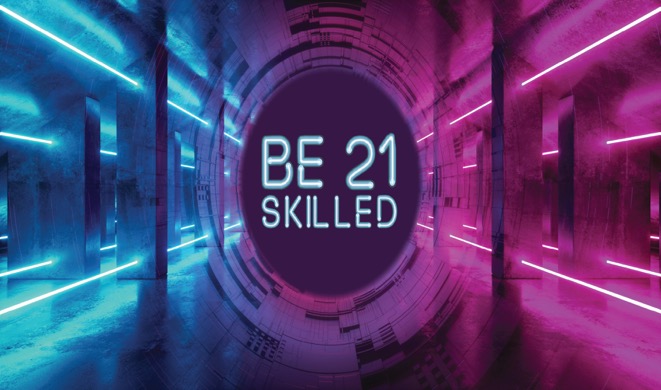 18
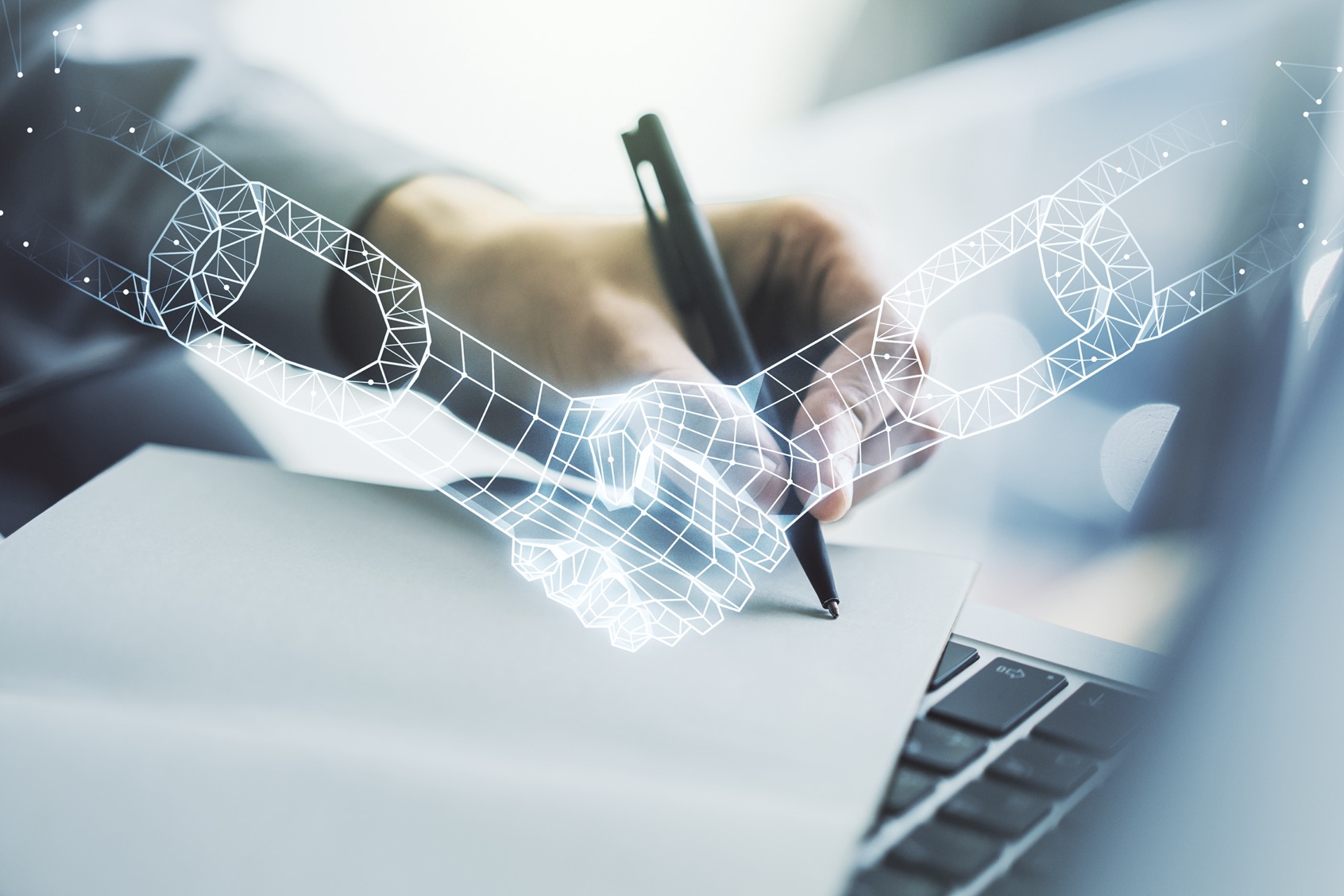 Cilvēka vēlme aktīvi piedalīties mūžizglītībā un spēja pielāgoties ir būtisks aspekts panākumu gūšanai karjerā. Nepārtraukta mūžizglītība ir viens no veidiem, kā saglabāt piemērotību darba tirgus kontekstā ar mainīgām un arvien pieaugošām darba devēju prasībām (Tomlinson, 2012).

Attīstības psiholoģija parāda, ka kompetenču attīstība nebeidzas pusaudža gados, bet turpinās arī pieaugušā vecumā. Jo īpaši, spēja domāt un reflektēt pieaug līdz ar briedumu (OECD, 2005). Tas kliedē mītus par pieaugušo ierobežotajām spējām mācīties.
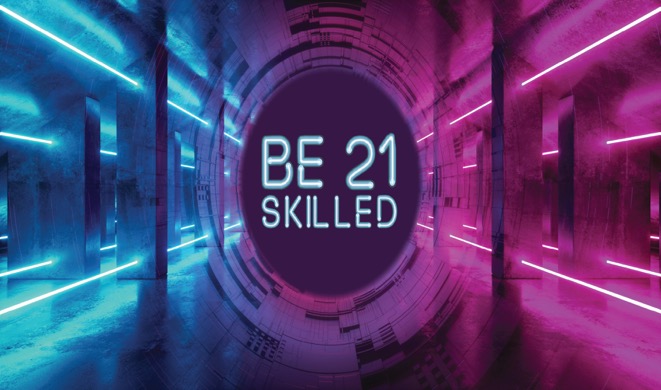 19
Atbildība un godīgums
Saistītās prasmes:

Integritāte	
Taisnīgums
Produktivitāte/ atbildība
Godīguma atbalstīšana
Darba ētika, apzinīgums
06
20
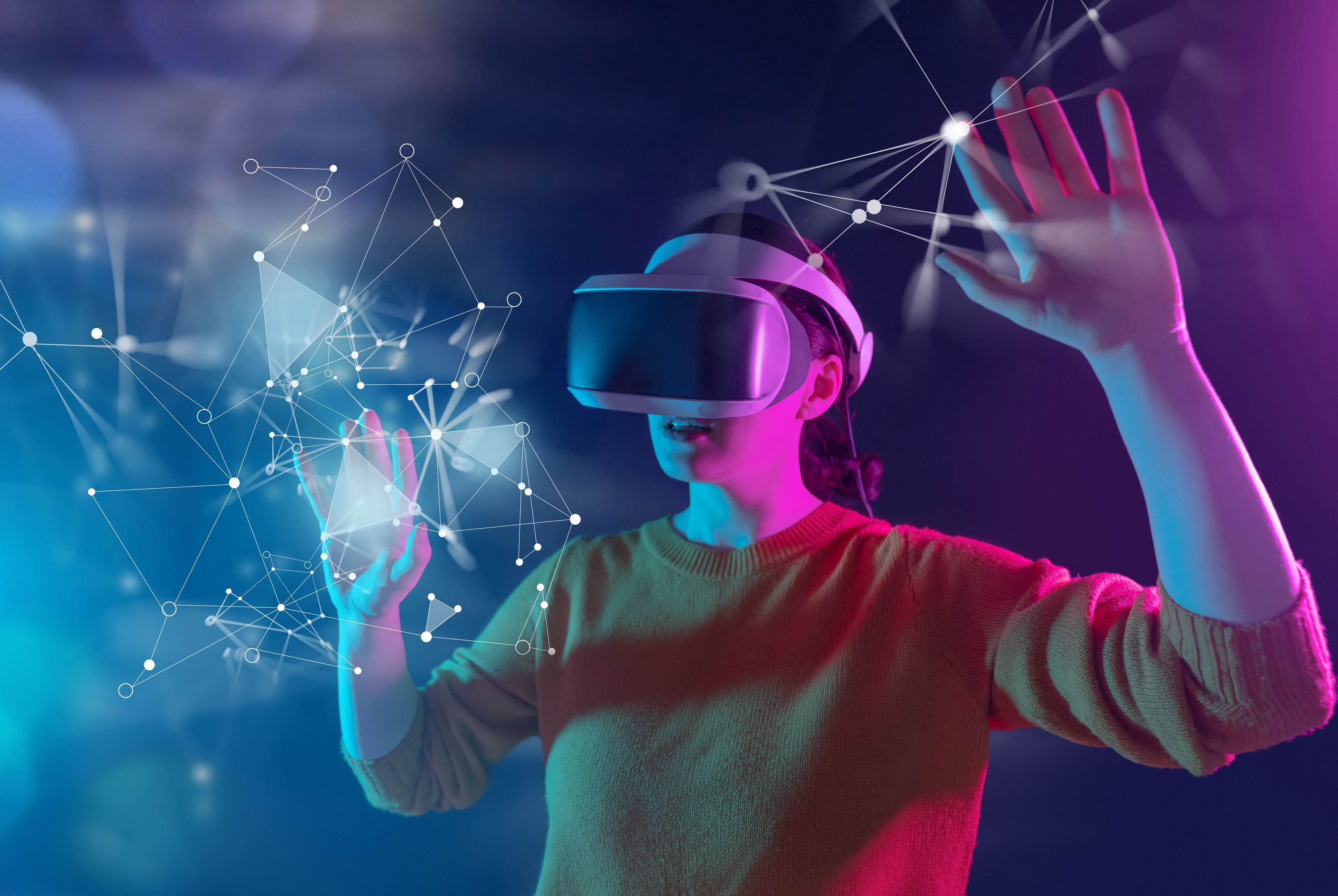 Atbildība – nozīmē būt uzticamam un atbildīgam par savām darbībām un lēmumiem, kā arī uzņemties atbildību par to sekām.

Taisnīgums ir īpašība, kas ietver vienlīdzīgu un bez aizspriedumu attieksmi pret cilvēkiem un nodrošina, ka ikvienam tiek dotas godīgas un vienlīdzīgas iespējas. Saskaņā ar jauniem pētījumiem ir divi galvenie godīguma principi: taisnīgums un vienlīdzība. Taisnīgums nozīmē, ka pret visiem izturas vienādi, neatkarīgi no viņu individuālajām atšķirībām. Vienlīdzība uzsver, ka pret visiem izturas godīgi, bet ne vienmēr vienādi (Team, 2023). Šīs prasmes ir svarīgas mūsdienu multikulturālajā sabiedrībā. Atbildība un godīgums ir svarīgi principi, kas veicina ētisku uzvedību un palīdz veidot uzticību un sadarbību.
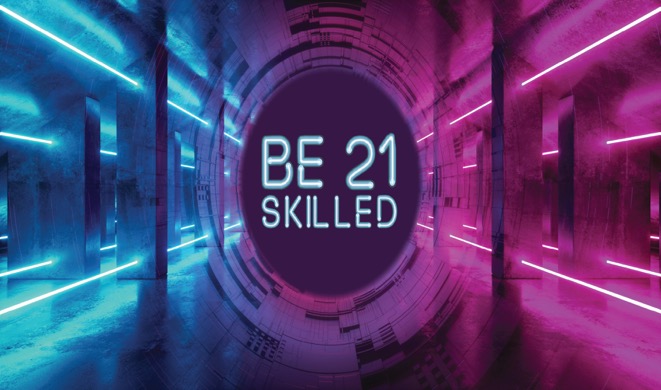 21
Pielāgošanās spēja, stresa noturība
Related skills:

Pielāgošanās spēja
Veiklība
Spēja tikt galā ar nenoteiktību, neskaidrību un risku
Elastība, pielāgošanās, garīgā elastība
Perspektīvas uztvere
Stresa noturība un tā tolerance
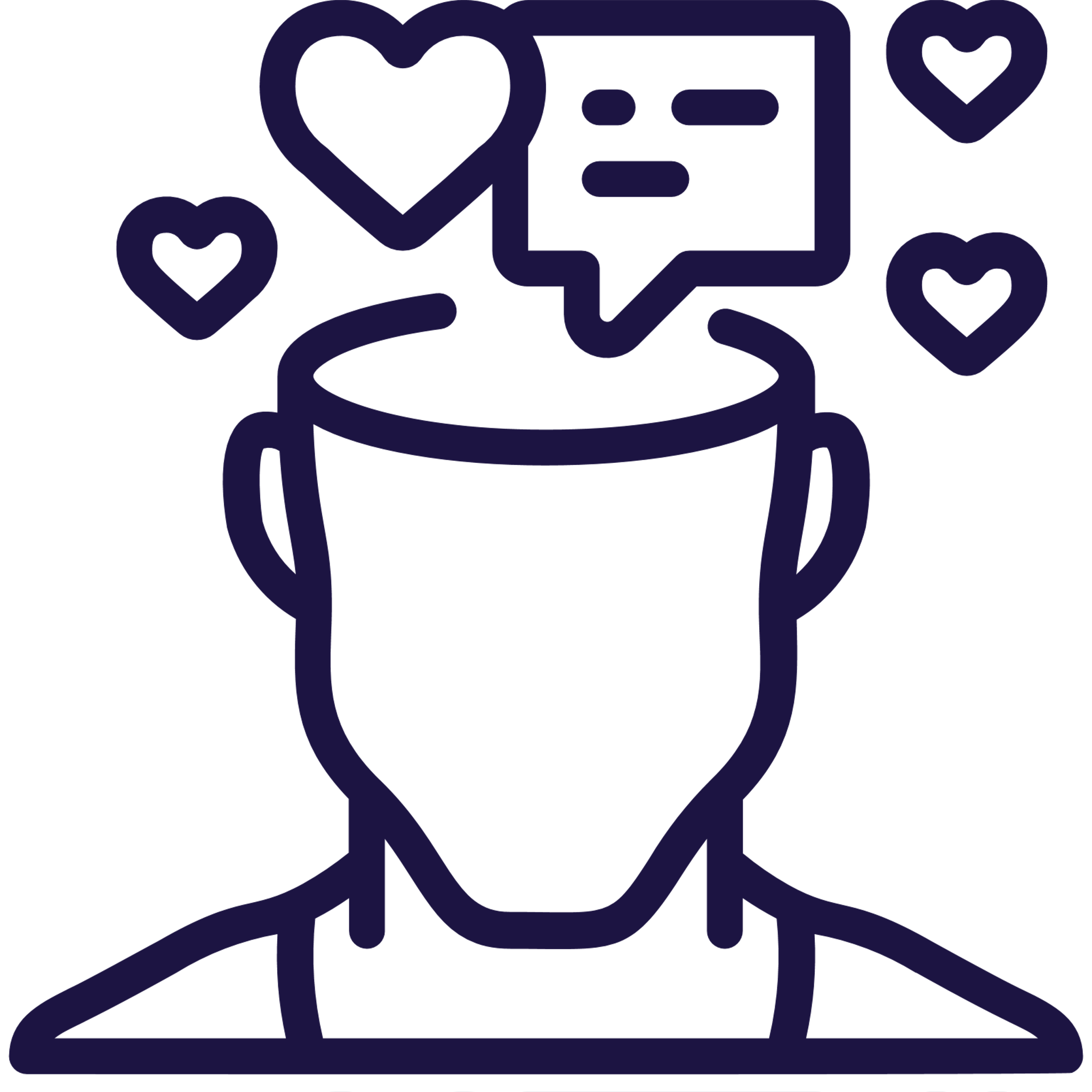 07
22
Robežas starp darbu, organizāciju un dzīves lomām kļūst neskaidras, un cilvēku karjera parasti ir saistīta ar daudzām pozīcijām vairākās organizācijās un pat nozarēs. Šādos apstākļos spēja pielāgoties mainīgajiem apstākļiem un apgūt jaunas lietas ir kļuvusi par vienu no darba tirgus pamatkompetencēm (Līce, 2019). Šī darba vide prasa, lai darbinieki nepārtraukti pārvaldītu pārmaiņas – sevī un savā kontekstā (Fugate et al., 2004).

Kā formulējis Hārvijs - darba devēji meklē darbiniekus, kuri būs efektīvi mainīgajā pasaulē. Viņi vēlas inteliģentus, elastīgus, pielāgoties spējīgus darbiniekus, kuri ātri mācās un spēj vienlaikus strādāt ar dažādiem uzdevumiem. Viņiem ir vajadzīgi cilvēki, kas spēj tikt galā ar pārmaiņām un attīstīties. Absolventi daudz biežāk atbilst šiem kritērijiem. Darba devējiem nav vajadzīgi cilvēki, kas ir izturīgi pret jaunām pieejām vai lēni reaģē uz norādēm (Harvey, 2005). Arī Tomlinsons (2012) piekrīt - indivīdi var gūt labumu no iegūtās izglītības un apmācības un pieņemt salīdzinoši elastīgu un proaktīvu pieeju savai darba dzīvei. Darbinieki, kuri vēlas pielāgoties dažāda veida pārmaiņām, apsvērs arī plašāku iespēju spektru, piemēram, darbus, kuros nepieciešama papildu prasmju apguve (Wittekind, 2010).
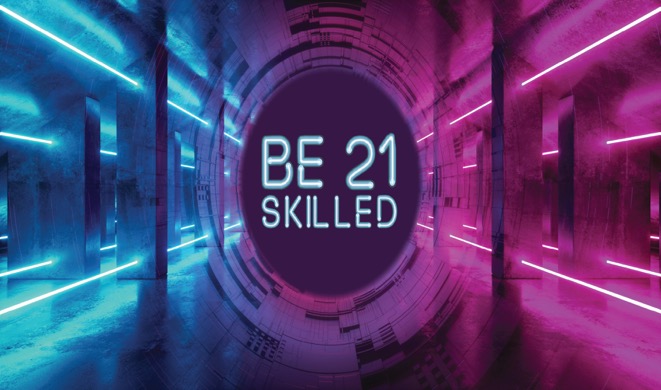 23
Radošums, zinātkāre, atvērta domāšana, iespēju pamanīšana
Saistītās prasmes:

Radošums
Zinātkāre
Izzinošā domāšana
Inovācijas, inovatīvā domāšana
Atvērtā domāšana, intelektuālā atvērtība
Oriģinalitāte un iniciatīva
Iespēju pamanīšana
Ideju novērtēšana
08
24
Eiropas Komisijas Uzņēmējdarbības kompetences struktūrā (Bacigalupo, Kampylis, Punie, Van den Brande, 2016) šīs prasmes ir aprakstītas šādi :
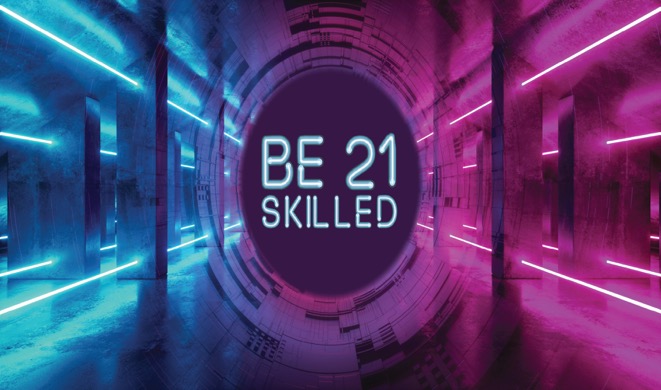 25
Eiropas Komisijas Uzņēmējdarbības kompetences struktūrā (Bacigalupo, Kampylis, Punie, Van den Brande, 2016) šīs prasmes ir aprakstītas šādi:
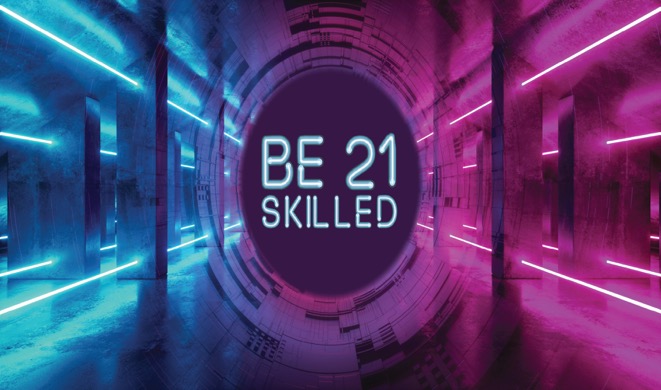 26
Informācijas un datu pratība, informācijas interpretācija
Saistītās prasmes:

Kompleksa informācijas apstrāde un interpretācija
Informācijas un datu lietošanas pratība
Mediju lietotprasme
09
27
Mūsdienās būtiska ir datu un informācijas lietošanas pratība. Schield pētījumos informācijas pratība ir spēju kopums, kas sniedz iespēju cilvēkiem atpazīt, kāda informācija ir nepieciešama, kā to novērtēt un izmantot efektīvi.
28
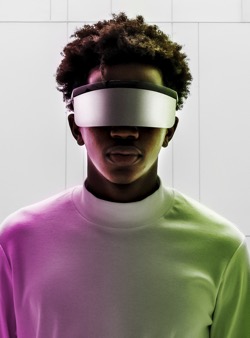 Informācijas pratīgs indivīds spēj noteikt vajadzīgās informācijas apjomu, piekļūt tai, kritiski izvērtēt informāciju un tās avotus, iekļaut izvēlēto informāciju savā zināšanu bāzē, efektīvi izmantot informāciju konkrēta mērķa sasniegšanai un izprast ekonomisko situāciju, juridiskās un sociālās problēmas saistībā ar informācijas izmantošanu ētiski un likumīgi (Schield).

Informācijas pratība attiecas uz spēju efektīvi un ētiski atrast, novērtēt un izmantot informāciju. Saskaņā ar pētījumu datu pratība ir spēja izprast un efektīvi izmantot datus, lai pieņemtu lēmumus (View of Creating an Understanding of Data Literacy for a Data-driven Society, n.d.). Tas ietver tādas prasmes kā informācijas izpēte, analīze un paziņošana. Datu pratība attiecas uz spēju saprast un strādāt ar datiem, tostarp tādas prasmes kā datu vākšana un analīze. Informācijas interpretācija attiecas uz informācijas izpratnes un izpratnes procesu, tostarp spēju identificēt neobjektivitāti, novērtēt ticamību un kontekstualizēt informāciju.
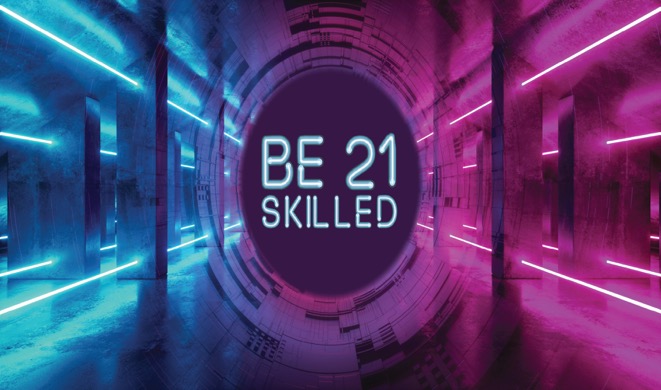 29
Labklājība, pozitīva attieksme un apzinātība
Saistītās prasmes:

Tiekšanās
Pateicība un cerība
Identitāte, garīgā identitāte
Apzinātība
Motivācija un vēlme uzņemties iniciatīvu
Pozitīvs pašnovērtējums
Refleksija, reflektīva domāšana, izvērtēšana, uzraudzība
Pašefektivitāte, pozitīva pašorientācija
Uzticība (sev, citiem, iestādēm)
Labklājība
10
30
Pozitīva attieksme, optimisms un personīgā mērķa izjūta vairo motivāciju aktīvi virzīties uz ilgtermiņa mērķiem. Oksfordas angļu valodas vārdnīca definē motivāciju kā “iemeslu vai iemeslus, kādēļ rīkoties vai uzvesties noteiktā veidā” (Simpson, Weiner un Oxford University Press, 1989). Kāds, kurš ir motivēts sasniegt rezultātus, pamana veidus, kā rīkoties labāk, būt uzņēmīgam, ieviest jauninājumus vai atrast priekšrocības (Goleman, 1998).

Motivācija ir sākumpunkts veiksmīgai dalībai izglītībā un karjeras veidošanā. Pētījumos atklāts, ka studenti ar augstu iekšējo motivāciju un vēlmi izveidot karjeru, visticamāk, sasniegs atzīstamus izglītības rezultātus (Evans & Burck, 1992). Judge un Bono (2001) pētījums ir apstiprinājis, ka motivēti cilvēki kopumā šķiet apmierinātāki ar savu darbu un darbojas ievērojami labāk nekā citi. 

Optimisms ir saistīts ar pozitīvām cerībām par iespēju gūt panākumus tagadnē un nākotnē. Pašefektivitāte ir savas vērtības apziņa, pozitīva pārliecība par savu spēju veiksmīgi izpildīt uzdevumu un iegūt pozitīvu rezultātu konkrētā situācijā. Pašefektivitāte pozitīvi korelē ar sniegumu, jo tā veicina neatlaidību un lielāku centību gūt panākumus (Sala, Punie, Garkov and Cabrera, 2020).
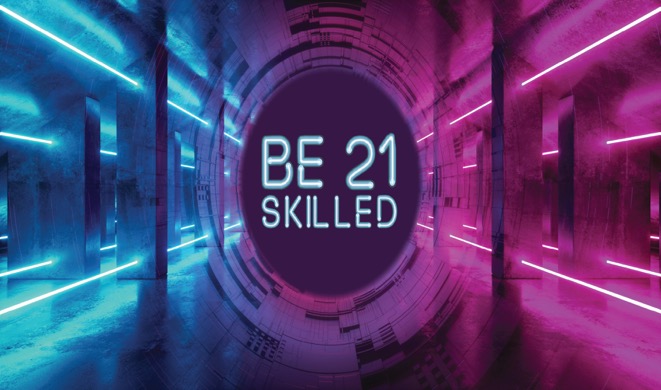 31
Emocionālā inteliģence un empātija
Saistītās prasmes:

Līdzjūtība
Konfliktu risināšana
Emocionālā inteliģence
Empātija
Vienlīdzība un tiesiskums
Cieņa pret cilvēku
Personiskās iezīmes
Orientācija uz apkalpošanu
11
32
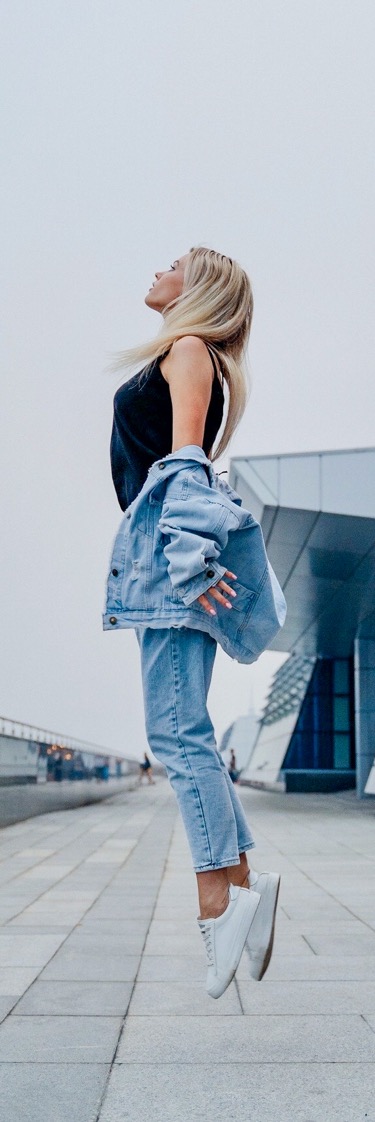 Saistībā ar emocionālās inteliģences teoriju tika izstrādāts emocionālās inteliģences modelis, kurā ietilpa četrām dažādi virzieni: emociju uztvere, emociju veicināšana, emociju izpratne un emociju pārvaldība (Mayer & Salovey, 1997).

Autori uzskatīja, ka emocionālais intelekts ir atsevišķa kognitīva spēja, kas ir saistīta ar vispārējo intelektu. Viņu teoriju vēlāk popularizēja Golemans (1998). Golemans uzsvēra, ka emocionālais intelekts ir neatņemama dzīves panākumu sastāvdaļa. Emocionālais intelekts nav fiksēts ģenētiski, bet attīstās dzīves laikā.
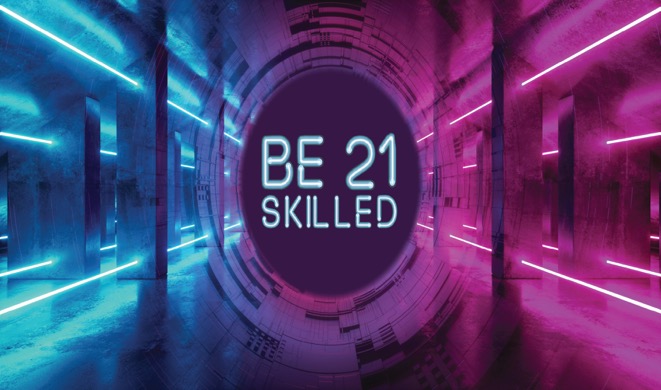 33
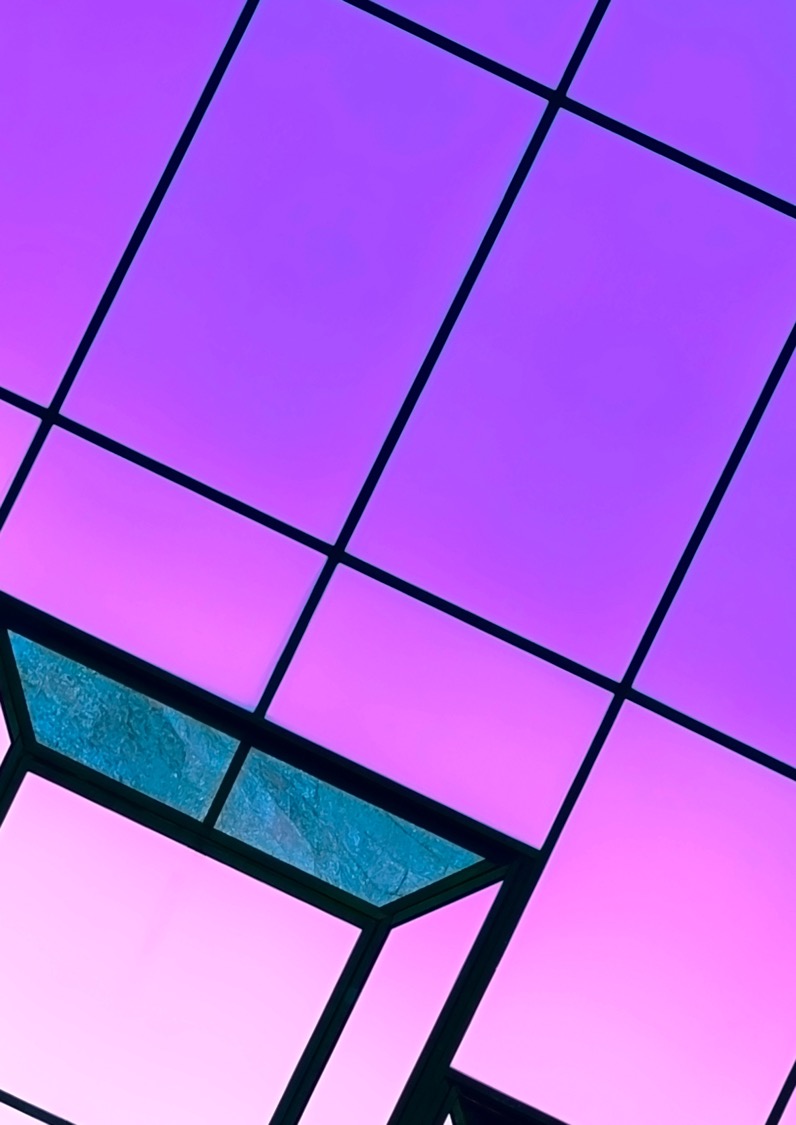 Viņš piekrita tam, ka emocionālās inteliģences prasmes ir sinerģiskas ar kognitīvajām; tās abas piemīt spējīgākajiem. Emocionālā inteliģence ir īpaši svarīga sarežģītos darbos, jo šo spēju trūkums var kavēt jebkuras personas tehniskās zināšanas vai intelekta izmantošanu. Golemans iedalīja kompetences kategorijās: «izteikti» kognitīvās, piemēram, analītiskās spriešanas vai tehniskās zināšanas ("prāts") un emocionālās kompetences, kas apvieno domas un jūtas ("sirds") (Goleman, 1998).
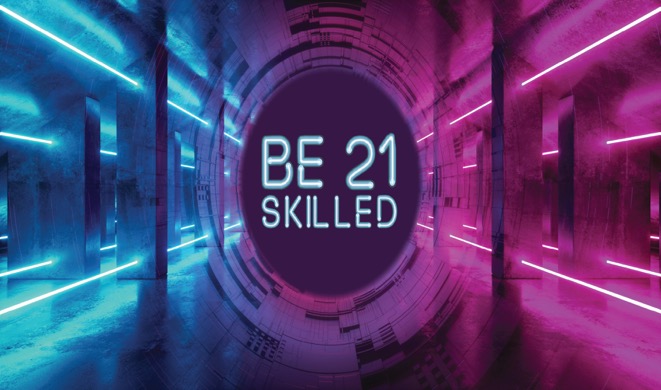 34
Pēc Sala, Punie, Garkov un Cabrera (2020) domām, empātija ir otra cilvēka emociju, pieredzes un vērtību izpratne un atbilstošas ​​atbildes sniegšana. To var aprakstīt šādi:
01
Citas personas emociju, pieredzes un vērtību apzināšanās.


Izpratne par citas personas emocijām un pieredzi, kā arī spēja proaktīvi pieņemt viņu skatupunktu.

Atsaucība citas personas emocijām.
02
03
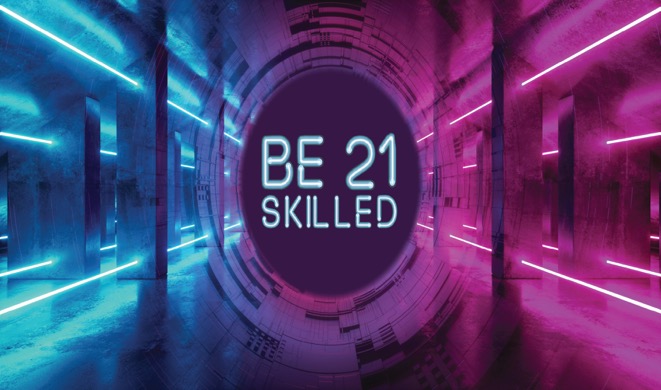 Empātija nodrošina efektīvu komunikāciju, mijiedarbību un sadarbību. Ir vispāratzīts, ka emocionālo inteliģenci un empātiju var uzlabot, izmantojot apmācības (Goleman, 1998; Cavallini, Bianco, Bottiroli, Rosi, Vecchi & Lecce, 2015), kas nodrošina izcilu sniegumu darbā.
35
Kritiskā domāšana, problēmu risināšana un sistēmiskā domāšana
Saistītās prasmes:

Līderība un atbildība
Līderība un sociālā ietekme
Līderība un vadība
Citu mobilizācija
Neatlaidība, izturība
Pārliecināšana un sarunu vadība
Proaktivitāte	
Produktivitāte, atbildība
Vīzija
12
36
Šīs prasmes ir īpaši svarīgas jebkurā vadošā amatā un uzņēmējdarbībā. Vīzija attiecas uz skaidru un iedvesmojošu priekšstatu par nākotni, kas vada indivīdu. Tas ir ilgtermiņa mērķis vai vēlamais rezultāts, kas nodrošina virzienu. Saskaņā ar pētījumu līderība ir spēja ietekmēt indivīda vai grupas aktivitātes, lai sasniegtu mērķi (Addison, 1985). Tā ir spēja vadīt, motivēt un ietekmēt grupu kopīgā mērķa vai vīzijas virzienā. Tas ietver virziena noteikšanu, mērķa izjūtas radīšanu un citu motivēšanu un iedvesmošanu strādāt kopā. Elmuti pētījumi vadību raksturo ar trīs elementiem: prasmēm, perspektīvu un attieksmi (2005).
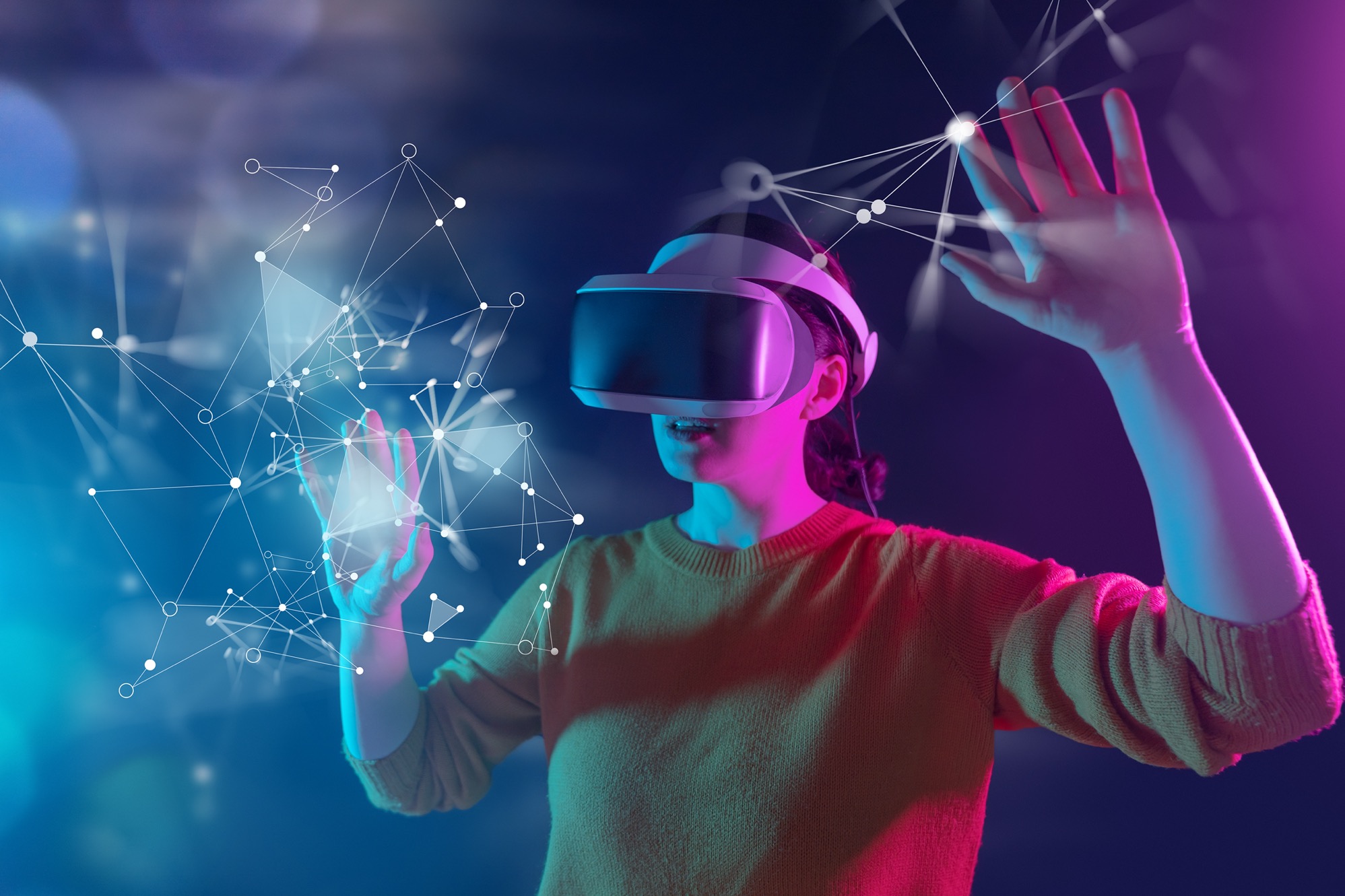 37
Vadība attiecas uz resursu organizēšanas un koordinēšanas procesu, lai sasniegtu mērķus. Tā ietver aktivitāšu plānošanu, organizēšanu, vadīšanu un kontroli, lai sasniegtu konkrētus mērķus. Citu mobilizācija nozīmē iedvesmošanu, entuzisasmu un iesaistīšanu. Saskaņā ar Eiropas Komisijas Uzņēmējdarbības kompetences raksturojumu (Bacigalupo, Kampylis, Punie, Van den Brande, 2016), spēja mobilizēt citus ir:

Iedvesmot un aizraut ieinteresētās puses
Saņemt nepieciešamo atbalstu, lai sasniegtu nozīmīgus rezultātus
Demonstrēt efektīvu komunikāciju, pārliecināšanas spējas un vadības prasmes
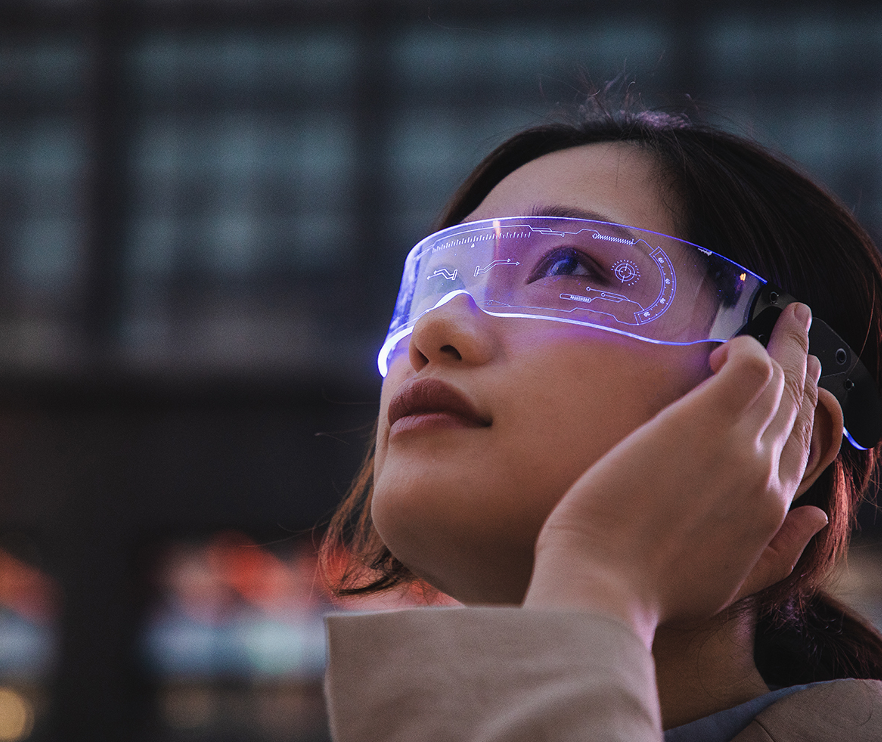 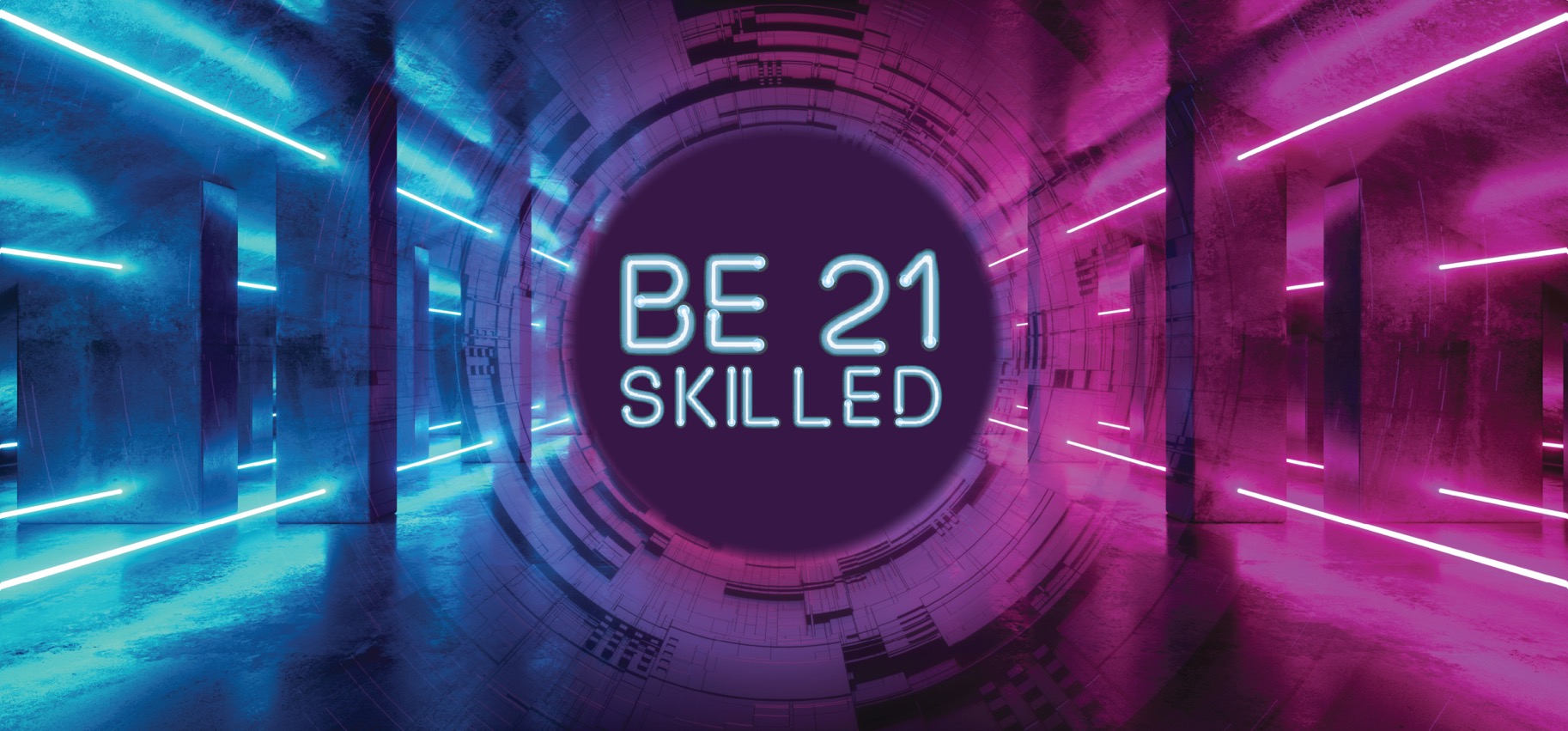 Seko mums:
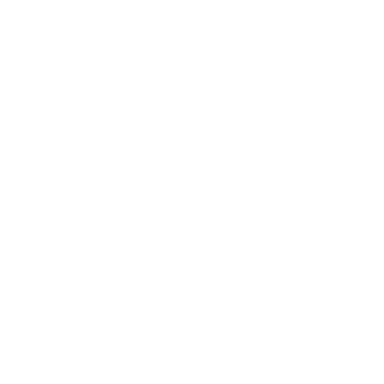 www.be21skilled.eu
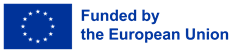 39